Hymns for Worship at Woodmont
6s- Magnify, O Magnify
399- Face to Face
10s- My Eyes Have Seen Your Glory
242- Only a Shadow Between
293- Come to Jesus 
479- I Know that My Redeemer Lives
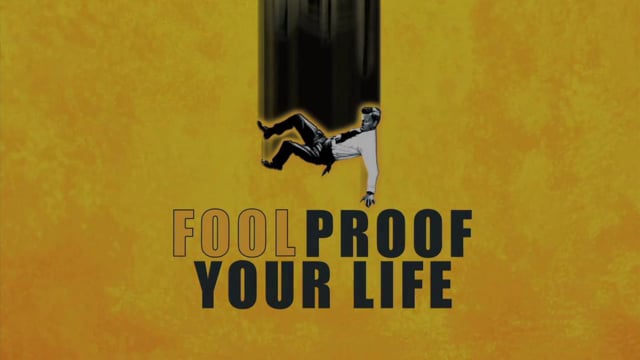 [Speaker Notes: As you start another year of school you’re going to need to foolproof your life.  Foolproof- "safe against the incompetence of a fool” Save you much sorrow, pain, & heartache,  Fools headed for a fall. Sending a message by the hands of a fool is like cutting off one's feet or drinking poison. (26:6)  If you don’t learn how to foolproof your life you’re going to fall into sin with them, suffer the temporal & eternal consequences of foolishness (school of hard knocks).  Tempted to follow them because it appears to be easier than a righteous life. Fools don’t listen to wisdom. “A proverb in the mouth of a fool is as useless as a paralyzed leg. (Pr. 26:7)  A fool is going to fall into sin & destruction.]
Foolproof your Life at School/Work
Don’t be a People Pleaser, Fear God & Obey Him
(Pr. 1:7ff; Eccl. 11:9-12:1, 13; Col. 3:22ff; Mt. 7:24ff)
[Speaker Notes: Eager please self-worth issue.  Want to be accepted by peers.  Say yes to everything asked- accepted & liked. People-pleasers suffered abuse- please those who mistreated them. Over time, way of life. Many confuse pleasing people with kindness. When reluctant to turn down request for a favor, they say things like, “I don’t want to be selfish,” or “I just want to be a good person.” thus others take advantage of them.  Don’t be a people pleaser, fear God & obey Him & you won’t fall into that trap of their evil schemes. I dare you to do this! Peer pressure? Will you be a fool & give in to steal, drink, gamble?]
Foolproof your Life at School/Work
Don’t be a People Pleaser, Fear God & Obey Him
(Pr. 1:7ff; Eccl. 11:9-12:1, 13; Col. 3:22ff; Mt. 7:24ff)

Don’t be Lazy, Be Diligent 
(Pr. 6:6-11; 26:13-16; 10:4; 13:4; 21:5; 2 Tim. 2:15)
[Speaker Notes: Maybe got lazy over summer, hard to get into routine, just a little more sleep when alarm goes off tomorrow.  Lazy make ridiculous excuses why they can’t get their work done.  My computer deleted all my work.  The Lazy cheat on their homework, quizzes, or tests. Don’t help them cheat just as bad as cheating. Enabling their sinful behavior. End up poor or out on the streets begging strangers for money, always dependent on others. Telling same old lies to get what you want. God wants you to be diligent.  It will satisfy your soul (make fat). Be diligent to present yourself approved to God as a workmen.]
Foolproof your Life at School/Work
Don’t be a People Pleaser, Fear God & Obey Him
(Pr. 1:7ff; Eccl. 11:9-12:1, 13; Col. 3:22ff; Mt. 7:24ff)

Don’t be Lazy, Be Diligent 
(Pr. 6:6-11; 26:13-16; 10:4; 13:4; 21:5; 2 Tim. 2:15)

Don’t be Hot Tempered, Be Cool (slow to anger)
(Pr. 29:22; 26:21; 22:24; 19:19; 17:27; 16:32; 15:1;
James 1:19-20; cf. Titus 3:3-7)
[Speaker Notes: Fool make you mad with foolishness, crazy antics, dares, class clown is popular, life of the party drinker gets attention.  Rebuke them worse than a bear with her cubs, beat sense into them won’t happen. (17:10, 12) Don’t associate with strife makers.  Help them out of trouble only have to do it again (enabler) . They are strife makers, you should learn to be a peacemaker.  Control your anger.  Practice.  God will help you.  Power of prayer, humility, and diligence.  Fool is headed for a fall which leads to a path of destruction because they refused to foolproof their lives with the wisdom of God’s word, fear & obey God.  Many are headed for hell while the humble are headed for heaven because they heeded the healthy wholesome words of eternal life (Mt. 7:13-14). Highway to heaven or hell?
.]
Hymns for Worship at Woodmont
6s- Magnify, O Magnify
399- Face to Face
10s- My Eyes Have Seen Your Glory
242- Only a Shadow Between
293- Come to Jesus 
479- I Know that My Redeemer Lives